НАРКОТИКАМ НЕТ!
НАРКОТИКИ. ЧТО ЭТО?        Употребление любого из таких веществ может           искалечить человеческую жизнь и даже убить.
Вещества, действующие на мозг и вызывающие привыкание:
Психоактивные вещества (ПАВ)
Наркотики, наркотические вещества
Алкоголь
Некоторые лекарственные средства
Токсические вещества
ДЕЙСТВИЕ НАРКОТИКОВ
- вызывают эйфорию;
- вызывают зависимость (психическую и/или физическую);
- наносят вред психическому и/или физическому здоровью;
 - приводят к летальному исходу!
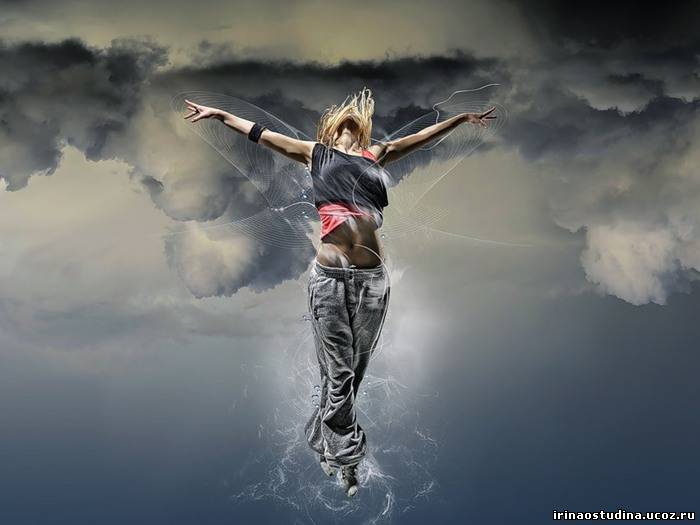 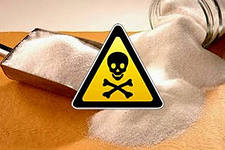 ХИМИКАТЫ-ИНГАЛЯНТЫ
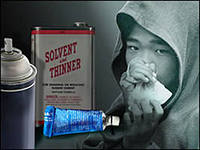 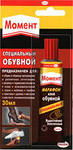 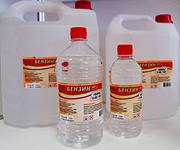 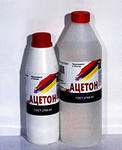 ПОСЛЕДСТВИЯ
Мышечная слабость, затруднения при ходьбе, потеря веса, нарушение работы печени и почек, серьезное повреждение головного мозга и нервной системы, проблемы с памятью, снижение способности мыслить…
При употреблении ингалянтов
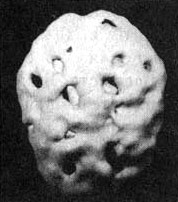 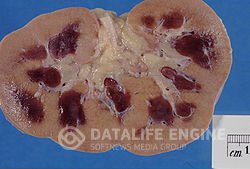 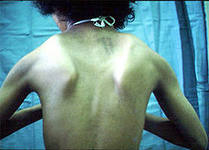 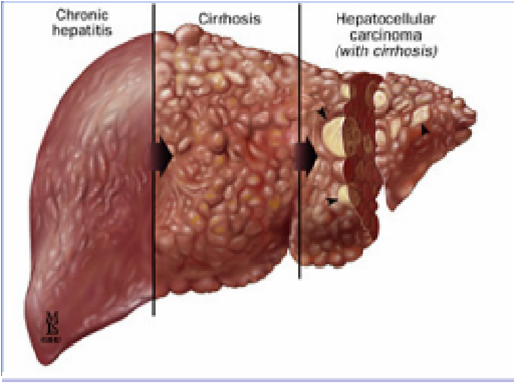 ПОСЛЕДСТВИЯ
Асфиксия, потеря сознания, кома и внезапная СМЕРТЬ
При  передозировке
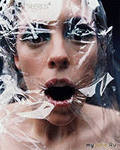 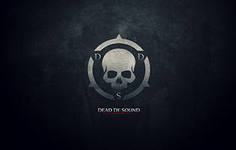 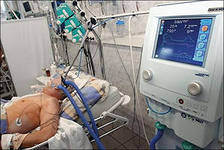 МАРИХУАНА
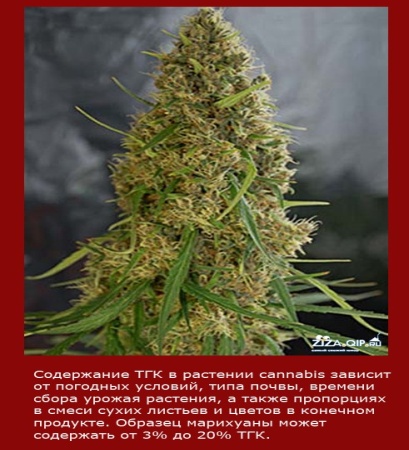 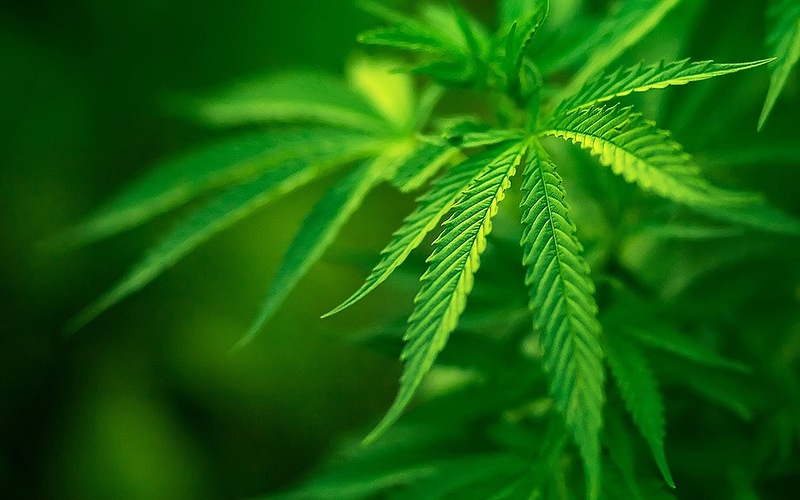 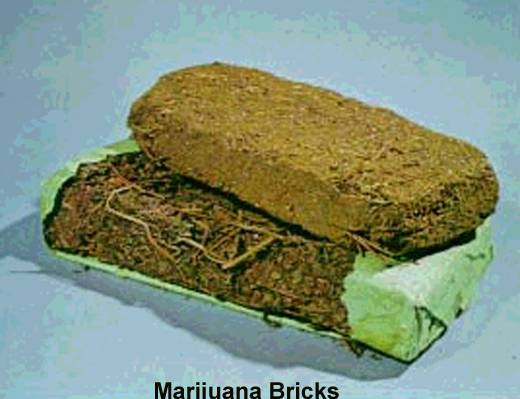 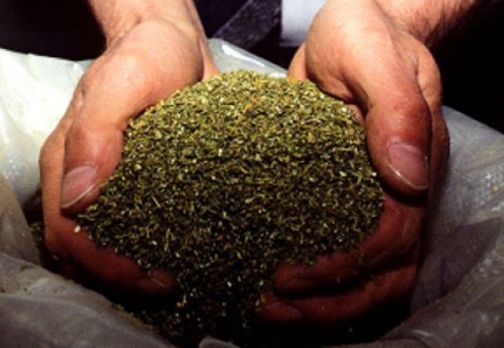 ПОСЛЕДСТВИЯ
Развитие заболеваний дыхательной системы, рак легких и развитие злокачественных опухолей мозга, поражение иммунной и половой системы
При употреблении марихуаны
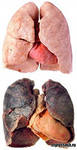 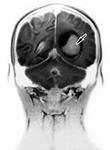 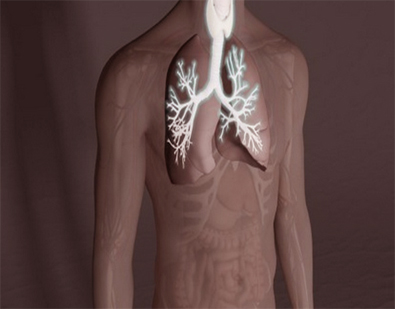 ГЕРОИН
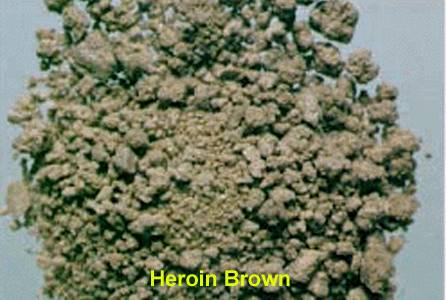 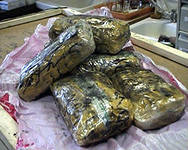 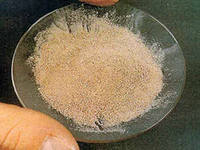 ПОСЛЕДСТВИЯ
Смена настроений, рубцевание и сжатие вен, заболевания печени и почек, физический и психологический износ организма.
При употреблении
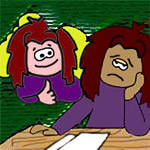 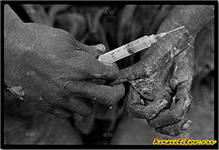 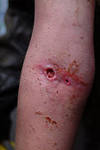 ПОСЛЕДСТВИЯ
Сужение зрачков до размера булавочной головки, низкое АД, медленный и нарушенный ритм сердцебиения, низкая температура тела, глубокий сон, ступор,  кома, СМЕРТЬ.
При  передозировке
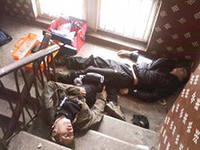 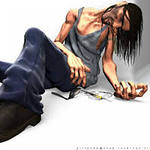 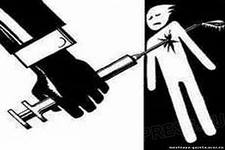 КОКАИН
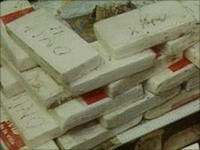 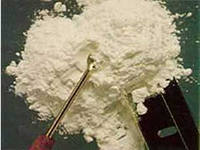 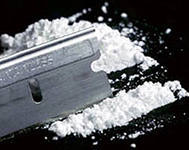 Нервозность, повышенная возбудимость, смена настроений, галлюцинации, бессонница, подавленный аппетит наряду с постоянным чувством голода, импотенция, сердечная аритмия, мышечные спазмы, боль в груди
ПОСЛЕДСТВИЯ
При  
  употреблении
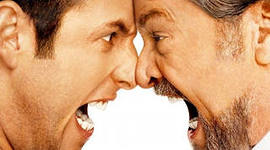 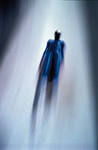 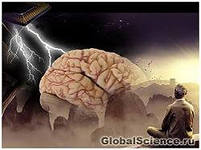 Бред, учащенное нарушенное поверхностное дыхание, конвульсии, потеря сознания, СМЕРТЬ
ПОСЛЕДСТВИЯ
При    
    передозировке
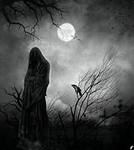 ЭКСТАЗИ
Метилендиоксиметиламфетамин. Число погибших от «экстази» измеряется сотнями. Не случайно он был отнесен к числу самых опасных наркотических средств и запрещен во всех странах ООН.
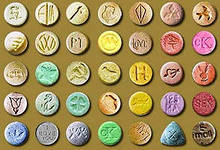 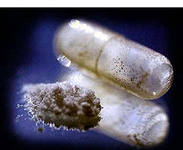 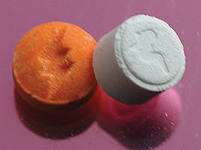 Эйфория, галлюцинации, сильное обезвоживание организма, тошнота, судороги, апатия и депрессия.
ПОСЛЕДСТВИЯ
При    
    употреблении
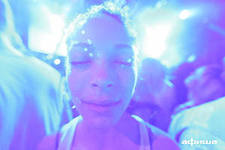 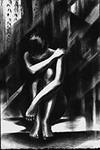 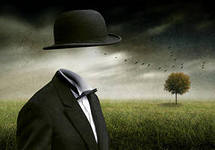 Разрушение печени, почек, импотенция, расстройства психики, сердечно-сосудистая недостаточность
ПОСЛЕДСТВИЯ
При  систематическом употреблении
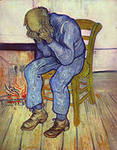 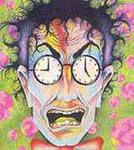 НАРКОЗАВИСИМОСТЬ
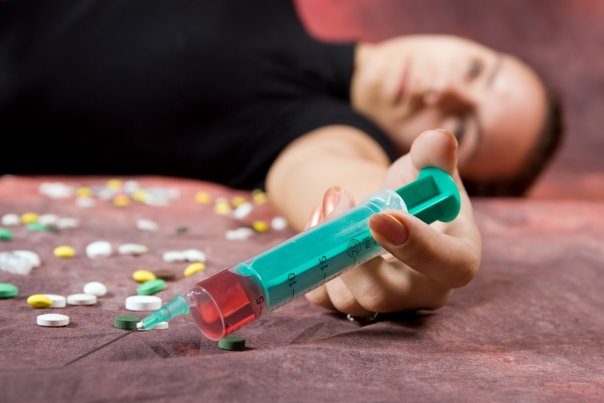 С ЧЕГО ВСЕ НАЧИНАЕТСЯ…
1. Любопытство
Естественное любопытство, желание «просто попробовать»
2. Активный поиск
Поиск новых видов «кайфа», новых ощущений; неосознанный или осознанный поиск путей ухода от  жизненных трудностей
3. НЕУВЕРЕННОСТЬ В СЕБЕ- Неумение сказать НЕТ- Страх прослыть «белой вороной»- Трудности с пониманием собственных границ
4. БЕЗРАЗЛИЧИЕ К СЕБЕ, К СВОЕЙ ЖИЗНИ
5. ПОПАДАНИЕ ПОД ВЛИЯНИЕ МИФОВ
6. ОТСУТСТВИЕ ИНФОРМАЦИИ
Незнание того, как на самом деле действуют наркотики на психику и организм человека
ЧЕМ ВСЕ ЗАКАНЧИВАЕТСЯ…
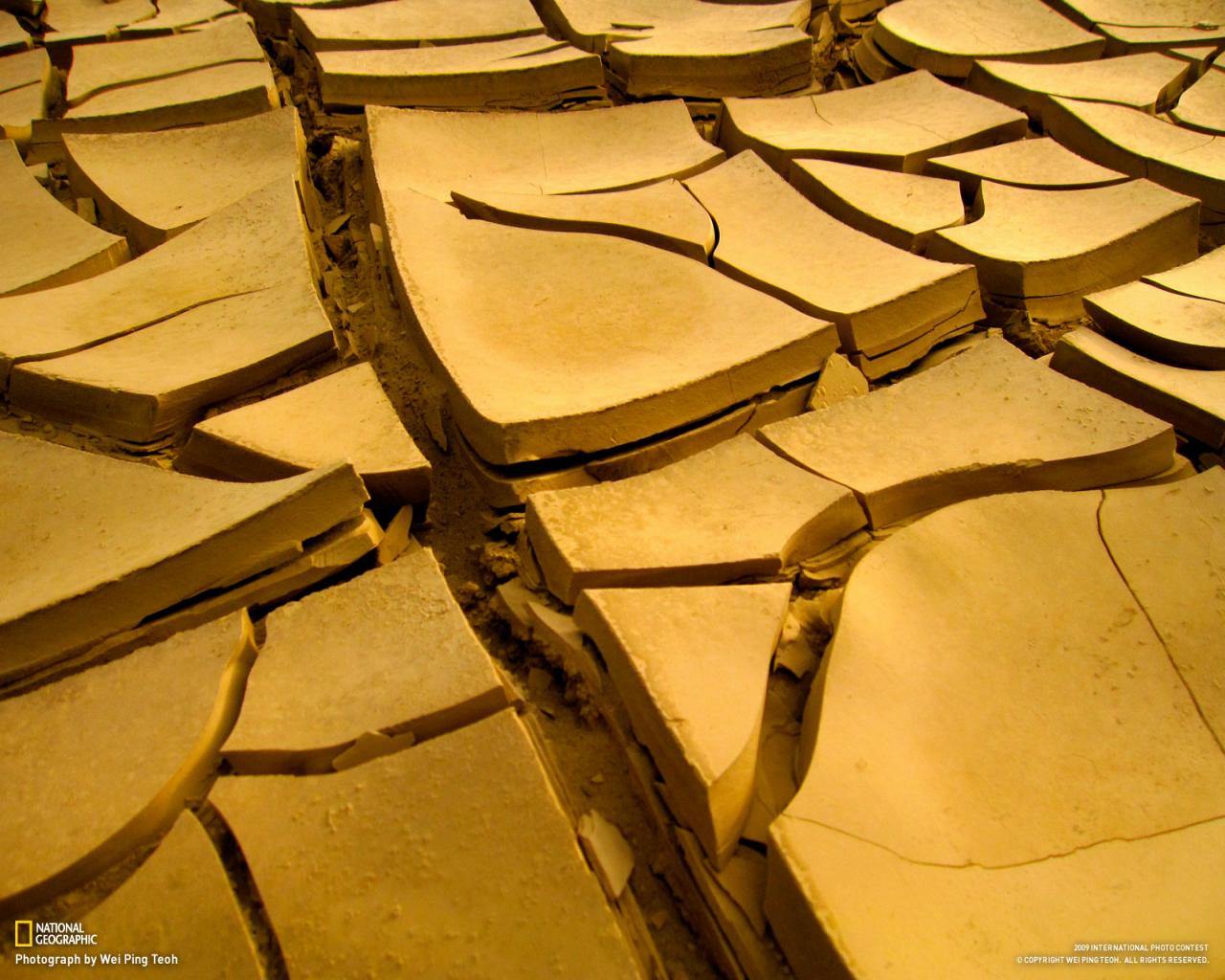 СМЕРТЬ
МЫ ВЫБИРАЕМ ЖИЗНЬ!!!
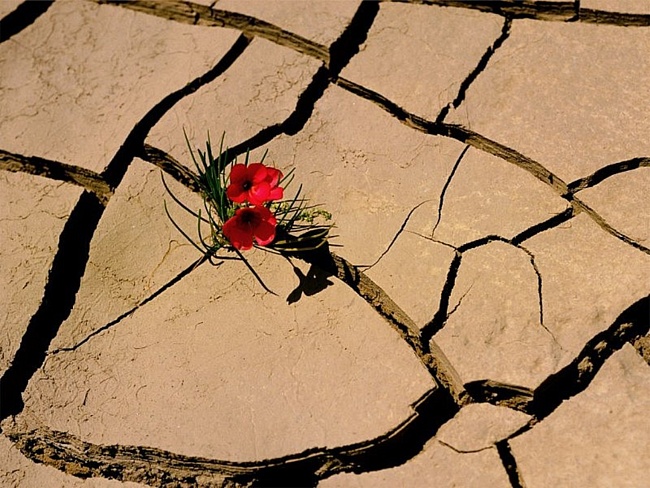